David Bowie
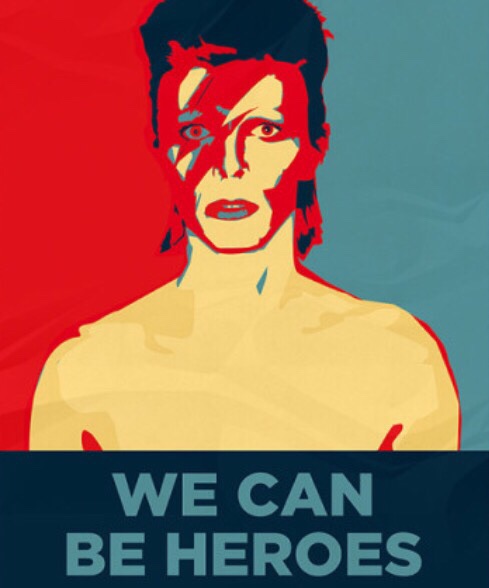 Musicista e figura portante della cultura contemporanea
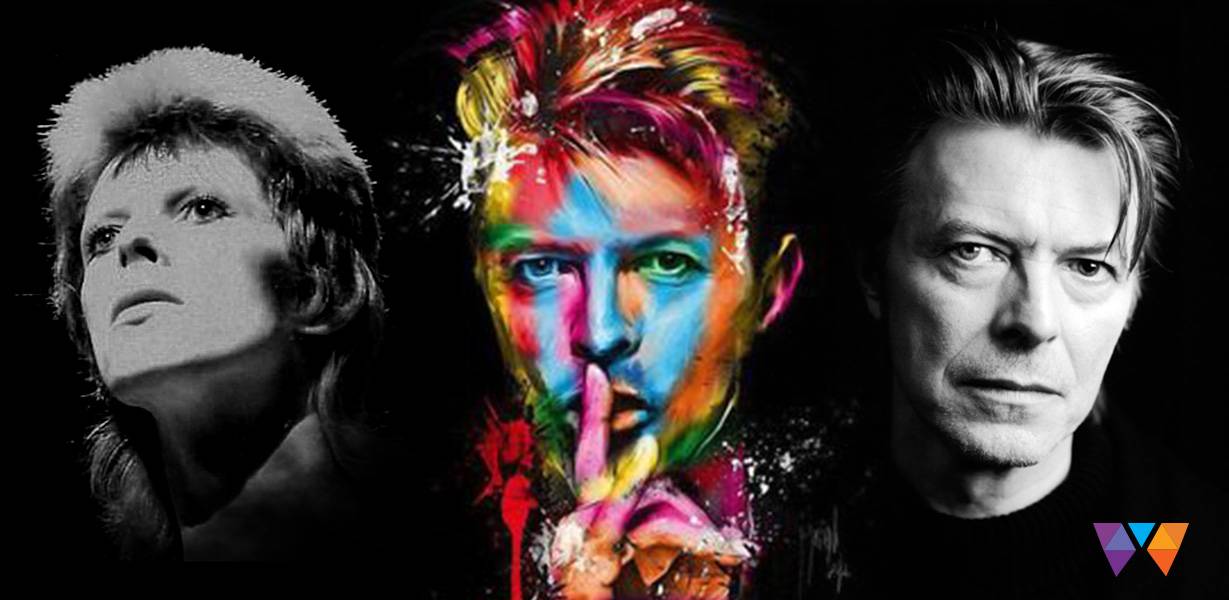 ha mescolato 
ARTE E VITA,
PALCOSCENICO E STRADA,
MUSICA E IMMAGINE
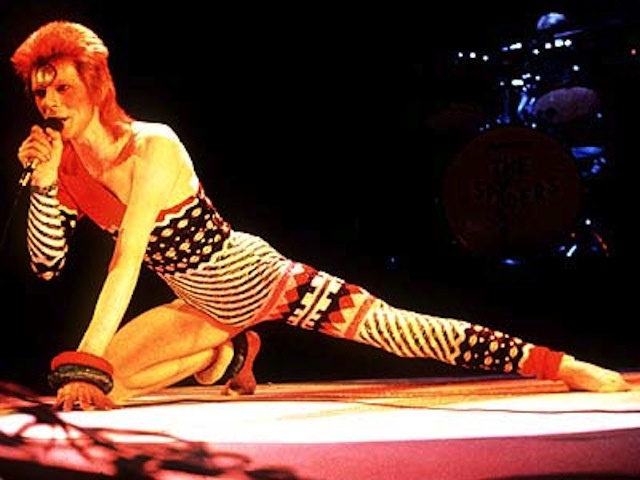 GLAM  70
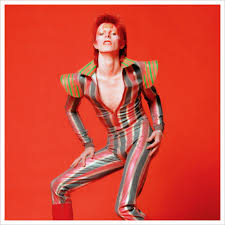 Heidi Slimane, il direttore creativo di Saint Laurent ha reso di moda lo stile skinning anche per gli uomini. Essa si è ispirata al personaggio del Duca Bianco.
Alessandro Michele invece per Gucci, grazie a lui ha lanciato le giacche maschili decorate con farfalle.
J.W Anderson disegna abiti che possono essere indossati sia da uomini che da donne.
David Bowie è responsabile della nascita dell’interesse  dell’Occidente per la cultura e la moda giapponese.
Linsday Kemp (coreografo e ballerino)  lo ha introdotto negli anni 70 nel mondo degli onnagata : attori che interpretano ruoli femminili nel teatro kabuki (antica forma teatrale).
David Bowie si ispirò a ciò per i suoi costumi androgini, e fu il primo ad utilizzare l’hayagawari.
L’influenza giapponese nello stile di Bowie si avverte anche grazie allo stilista Kansai Yamamoto, che nel tour del 1973 di Alassin Sane ha disegnato i suoi abiti.
Genere musicale

Stile delle apparenze
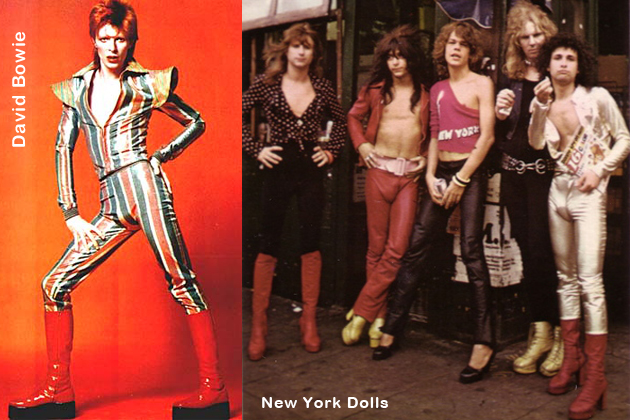 Nei giorni successivi alla morte di David Bowie  in Italia:
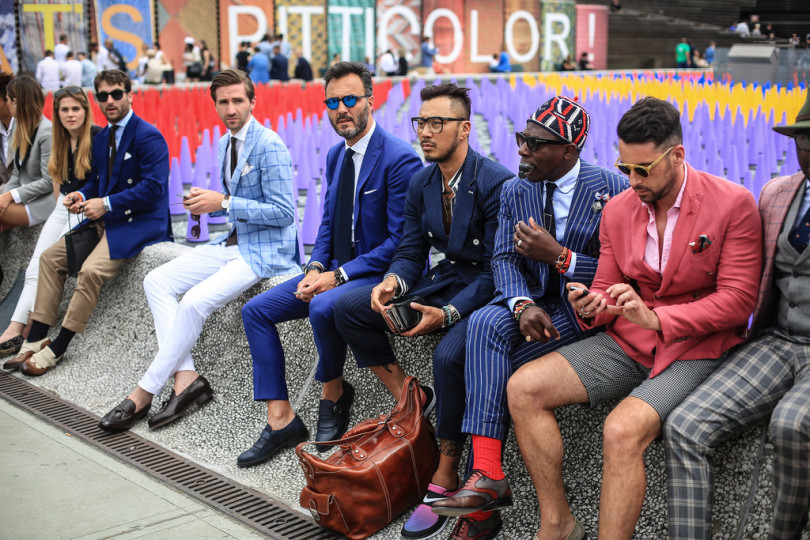 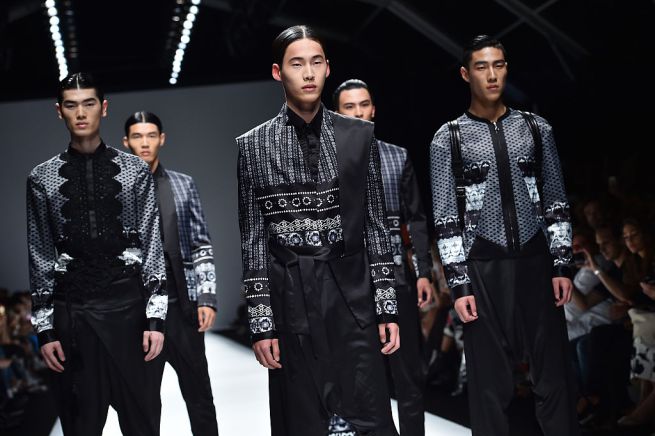 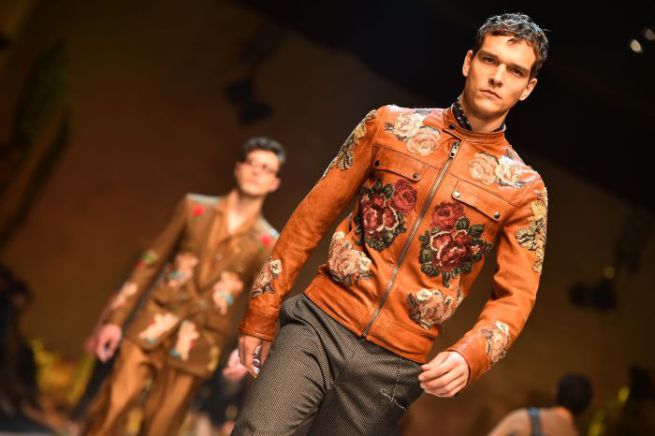 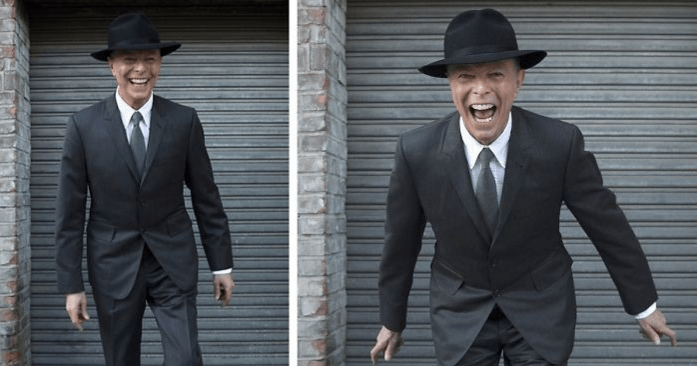 Abito : Thom Browne
Moda oltre la moda stessamoda = stile intimo e personale
Ziggy Stardust
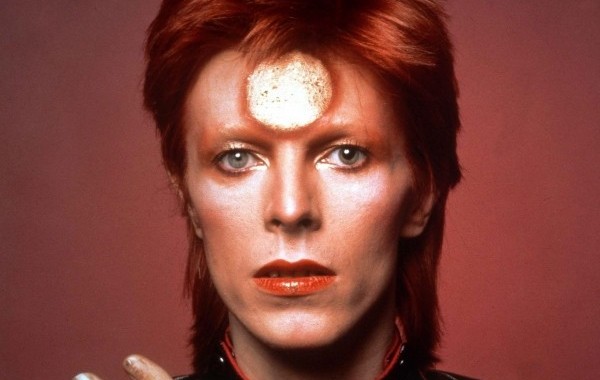 Il  duca bianco
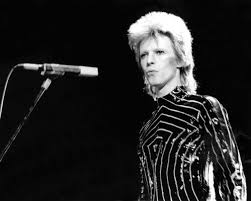 Lazarus
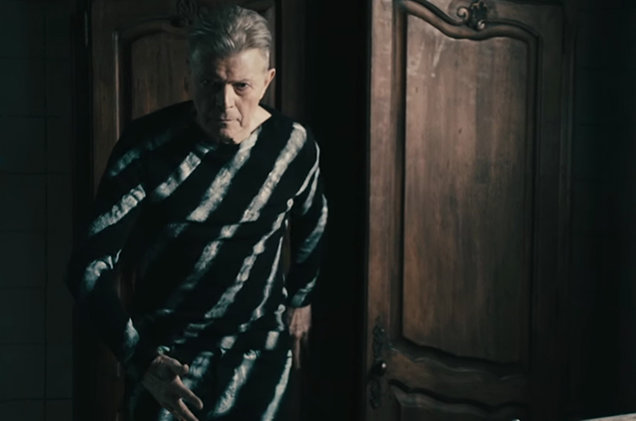 Solo nell’essere altri noi possiamo riconoscerci,Persino nella morte possiamo riconoscerci.
Lazarus (ultimo video)
Lui ha inscenato la sua morte
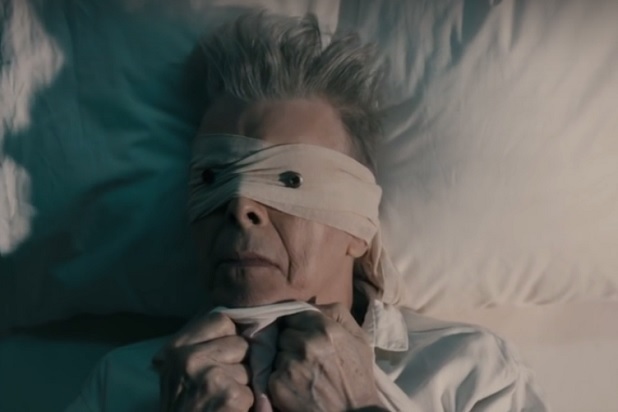 E ha alternato la morte con la resurrezione
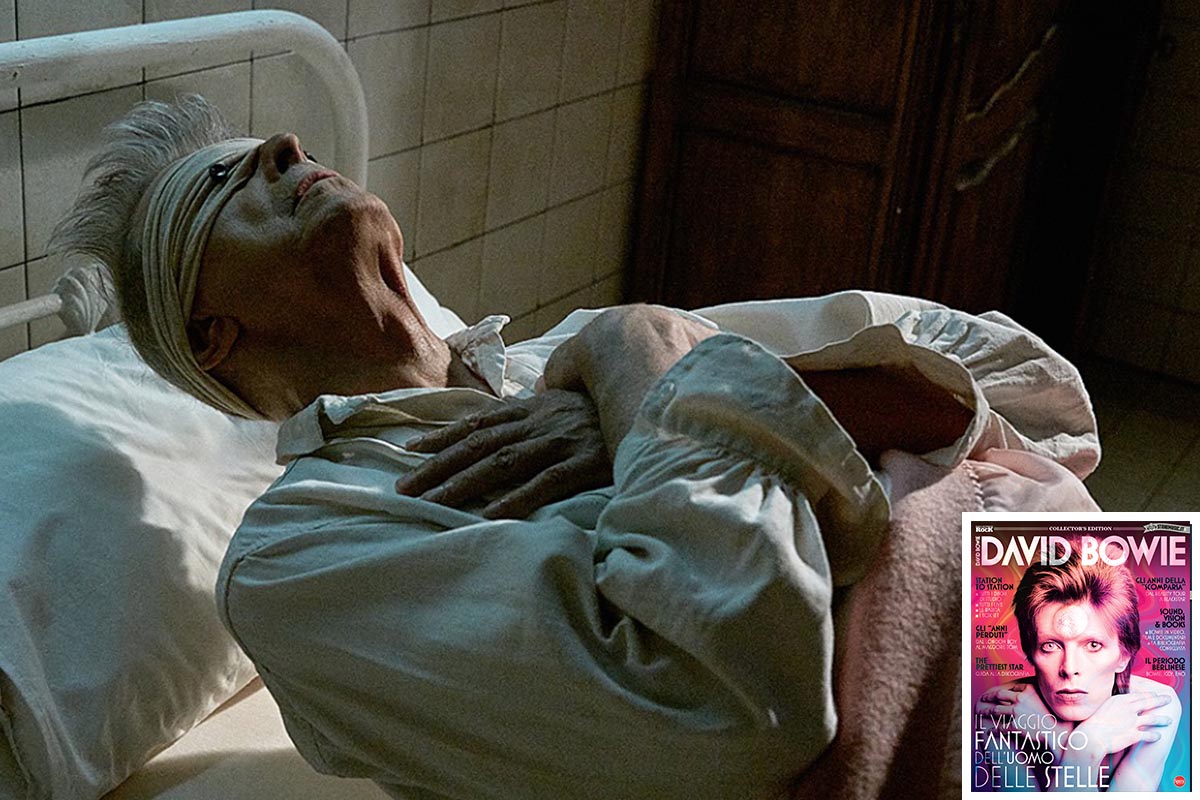